HSE Incident Investigation guidance notes
HSE Investigation template and guidanceNon-Accidental Death (NAD)
Confidential - Not to be shared outside of PDO/PDO contractors
[Speaker Notes: First 4 slides are for guidance only and should be removed but used as reference, prior to draft 1 being submitted]
Process Flow For Incident Investigations
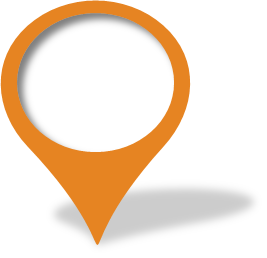 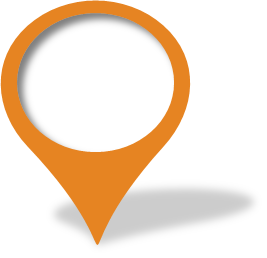 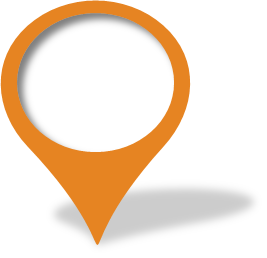 Notification
Final Draft
Investigation
MDIRC
QAQC
Immediate
21 Days
48 Hours
42 Days
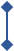 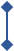 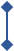 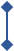 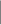 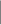 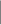 5 Days
30 Days
24 Days
10 Days
24 Hours
Kick off meeting
1st Draft Report
Director IRC
MSE3 IRC
PIM Action upload
Confidential - Not to be shared outside of PDO/PDO contractors
HSE Incident Investigation Guidance Notes
Incident Investigation Terms of Reference  (TOR)

Investigation protocols      : Documents to be used to investigation PR 1418
Incident Owner                    : Name and reference indicator 
PIM No                                  :XXXXXX
Investigation Team Leader  : Names, reference indicators, role in investigation
Special terms                       :Special conditions/requirements of the investigation (e.g., joint PDO/contractor) 
Subject Matter Experts        : as required to be discussed during Kick Off meeting
Investigation deliverable     : The team is responsible for investigating the incident and completing the following: Investigation report , MD/IRC presentation, and learning pack.
Previous NAD                       :Previous incident, similar incident, including PIM No from company
Immediate Cause                  :Bring to kick off meeting for agreement   
Critical Factors –  
		1.
		2.        
Investigation Team Members: Names, reference indicators, role in investigation           
 Investigation Team lead Name Reference Ind, Role, attend the scene (yes / no), HII (ICAM) trained (yes / no)
 Name Reference Ind, Role, attend the scene (yes / no), HII (ICAM) trained (yes / no)
 Name Reference Ind, Role, attend the scene (yes / no), HII (ICAM) trained (yes / no)

 If not HII (ICAM) trained the contractor is to provide Incident investigator, level of competency assurance from senior management. NAD investigations should always include a medical professional.

  Evidence repository must be provided electronically on data stick prior to MSE3 IRC
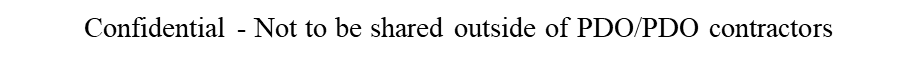 [Speaker Notes: Note be aware that consequence management defaults may be applied where a non comprehensive investigation report is submitted for IRC, this may also be applied if there is not at least 1 member of the team who is up to date with PDO training course HSE Incident Investigation (HII) as a part of the investigation team.
Team Meetings: 
The investigation team will regularly convene as directed by the investigation team leader and will depend on progress made in the investigation. 
Deliverables/deadlines
Date of issuing initial notification of the incident with learning's First Alert to MSE 3
Date  draft investigation report, slide pack ready for initial IRC with MSE 3 .  Corrections/updates to be made.  Date of first Tripod Tree........... 
Date of directorate IRC panel......... Corrections/updates to be made. 
Date of MDIRC will be held..........
The Investigation Team Leader will provide regular updates to the Incident Owner for the duration of the investigation.  Any significant critical learning's shall made known to the Incident Owner and passed to MSE 3 for wider communication as soon as possible and shall not wait for the final report to be published]
HSE Incident Investigation Guidance Notes
Timetable to be communicated during kick off meeting:
* Escalation process milestones for not keeping to the timeline:
+3 days overdue reminder 1 to Investigation Team Leader, HSE Team Leader and MSE 3 
+5 days overdue reminder 2 to Investigation team lead, HSE Team leader, MSE 3, MSEM and Director
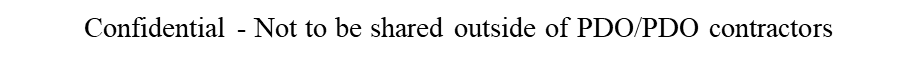 Non-Accidental Death 
Name of CompanyIncident Number & Date of Incident
Incident Number, Incident Date & Company Name
Incident details

PDO directorate/dept              : (e.g. OSD /OSO/OSO4)
Contractor name/number      : (subcontractor-contractor-PDO)/CXXXXXX
Incident owner			       : Name / Ref Ind of the Director
PIM ID			       : Number assigned in PIM
Location 			       : Area / unit - (road/yard/station/rig/hoist/plant etc)
Incident date & time		       : (d/m/yr) / (24 hour clock) – advise if estimated
Incident type			       : Non -Accidental Death (NAD)
Actual severity rating		       : 4P (as all NAD’s are already established)
Immediate cause  of Death    : Short description of what caused the death
Previous NAD		              : Include PIM number, short description of last (LTI/ NAD) of the contractor, this applicable
                                                   to all contracts with PDO             
Key Mgmt Failure 		       : Key Management system failure from conclusion slide including ICAM number
COVID-19 Related                     :YES/NO
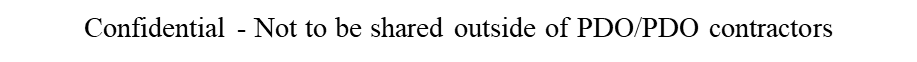 [Speaker Notes: No variation to the slide is allowed]
Incident Number, Incident Date & Company Name
Key Information about the deceased
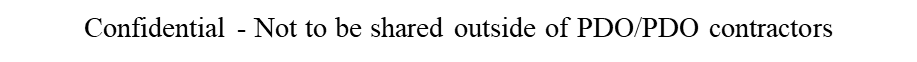 [Speaker Notes: Number of children must include their ages and what sex they are]
Incident Number, Incident Date & Company Name
Summary Description of the incident:
On….
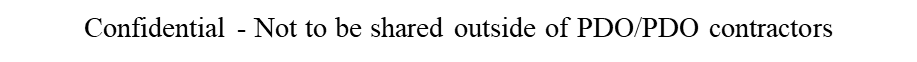 [Speaker Notes: This should be free text writing and include the relevant facts explaining what happened to all the relevant parties in a short sharp factual paragraph that describes the incident.
The description should be in sufficient detail to allow a person who does not know anything about the incident to imagine it.  It should only be about what happened and not why it happened.  Include a short comment on emergency response. 
Do not include investigation findings here, simply describe the incident as the investigation has shown it happened.]
Incident Number, Incident Date & Company Name
Details of the Emergency Response (ER) :
Incident Number, Incident Date & Company Name
Details of the Medical Emergency Response (MER) :
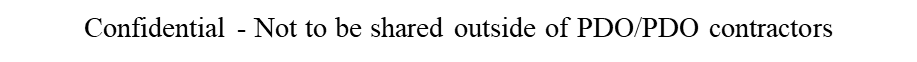 Incident Number, Incident Date & Company Name
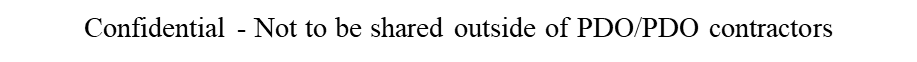 [Speaker Notes: Pre-existing Medical problems and  Medications. 

NOTE* Include any personal medical treatment arrangements done by individuals if known and applicable]
Incident Number, Incident Date & Company Name
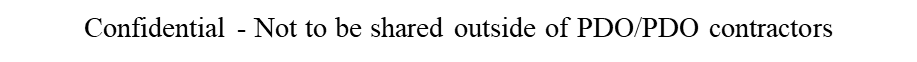 Incident Number, Incident Date & Company Name
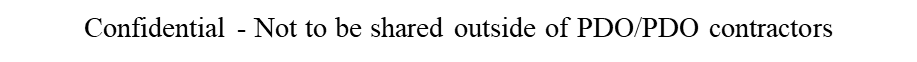 Incident Number, Incident Date & Company Name
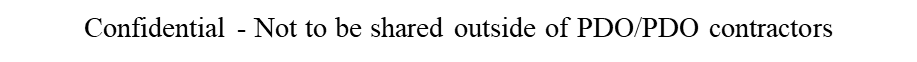 Incident Number, Incident Date & Company Name
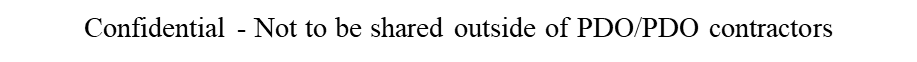 [Speaker Notes: Ensure evidence of health risk assessments specific to deceased role is provided]
Incident Number, Incident Date & Company Name
COVID-19 Questions:
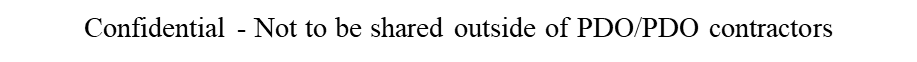 Incident Number, Incident Date & Company Name
COVID-19 Questions:
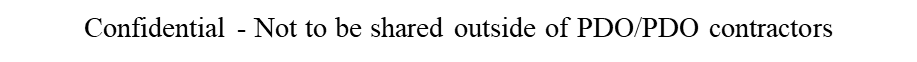 Incident Number, Incident Date & Company Name
COVID-19 Questions:
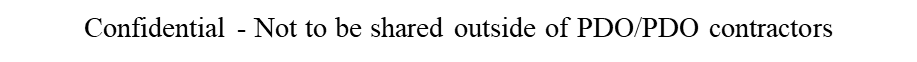 Incident Number, Incident Date & Company Name
Key investigation findings: (List all the important findings)
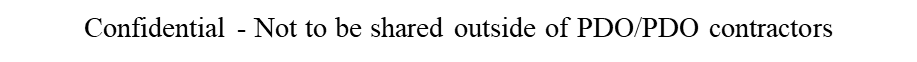 Incident Number, Incident Date & Company Name
Conclusions:
Management system failure:
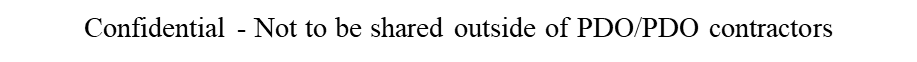 [Speaker Notes: Ensure you use ICAM when inputting Management System Failures 
Immediate Cause of Death: As per Doctors reports       
Underlying causes: Consider ICAM to assist in identifying potential underlying causes other than health 
Management system failures: Always consider multiple options here.  DO NOT just put a MSF without adequate justification]
Incident Number, Incident Date & Company Name
Immediate actions taken if any:
*Immediate actions must be completed within 7 days of the incident
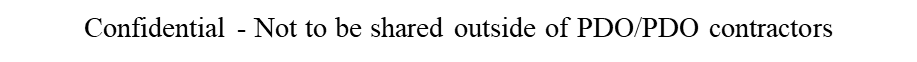 [Speaker Notes: Immediate actions taken include all those reported to have been taken and completed within one week of the incident in a table. 

Report the five most important immediate actions to prevent a reoccurrence in the future. These may be tracked for completion by the MSE team and reported to MDIRC.]
Incident Number, Incident Date & Company Name
Remedial Action / Recommendations:
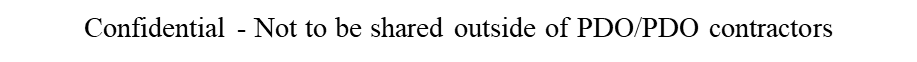 [Speaker Notes: Report the most important remedial actions to prevent a reoccurrence in the future first, these may be tracked for completion by the MSE team and reported to MDIRC. 

You must provide a PIM action number as evidence that all actions have been uploaded into PIM]
PDO Second Alert
Date: 00.00.0000               Incident title: NAD#00
Photo explaining what was done wrong
What happened?

Short description of what happened






Your learning from this incident..

(This must solely relate to the people at risk of harm or people at risk of causing the harm)

….
….
….
….
….


 Learning points for them from the investigation
Photo explaining how it should be done right
Strap line – should be the key (keep short and memorable )
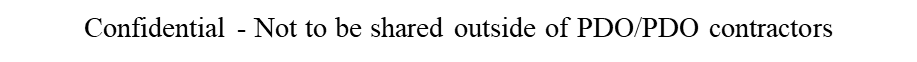 [Speaker Notes: No names or detail of company to link this to any recent specific incident]
Incident Number, Incident Date & Company Name
Management self audit - CHECK List to confirm
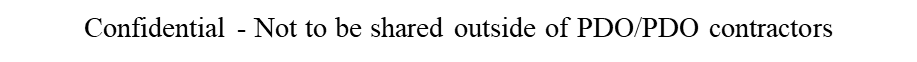 Incident Number, Incident Date & Company Name
Sequence of events, during and post incident response – Timeline
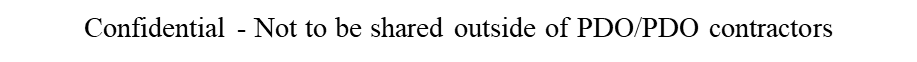 Incident Number, Incident Date & Company Name
Investigation Team Members- Names, reference indicators, role in investigation
*HII – HSE Incident Investigation
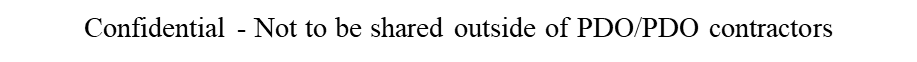 [Speaker Notes: A list of team members starting with the investigation LEAD 

For contractor related incidents this MUST be led by them and NOT by PDO.  PDO staff may be required to support the investigation team.]
END OF INVESTIGATION
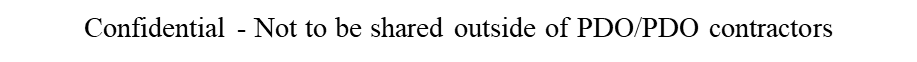